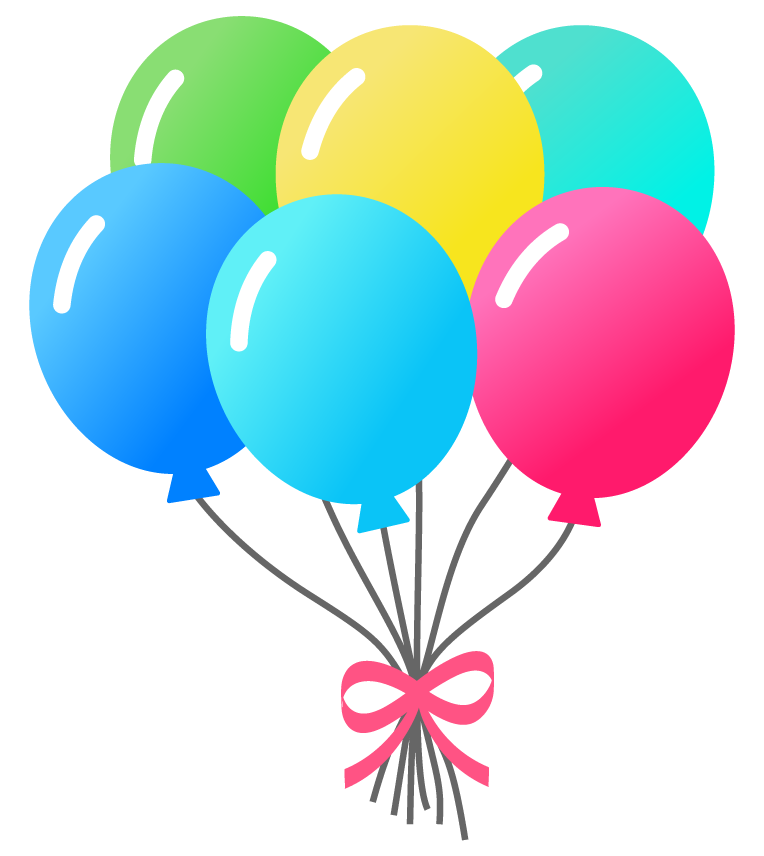 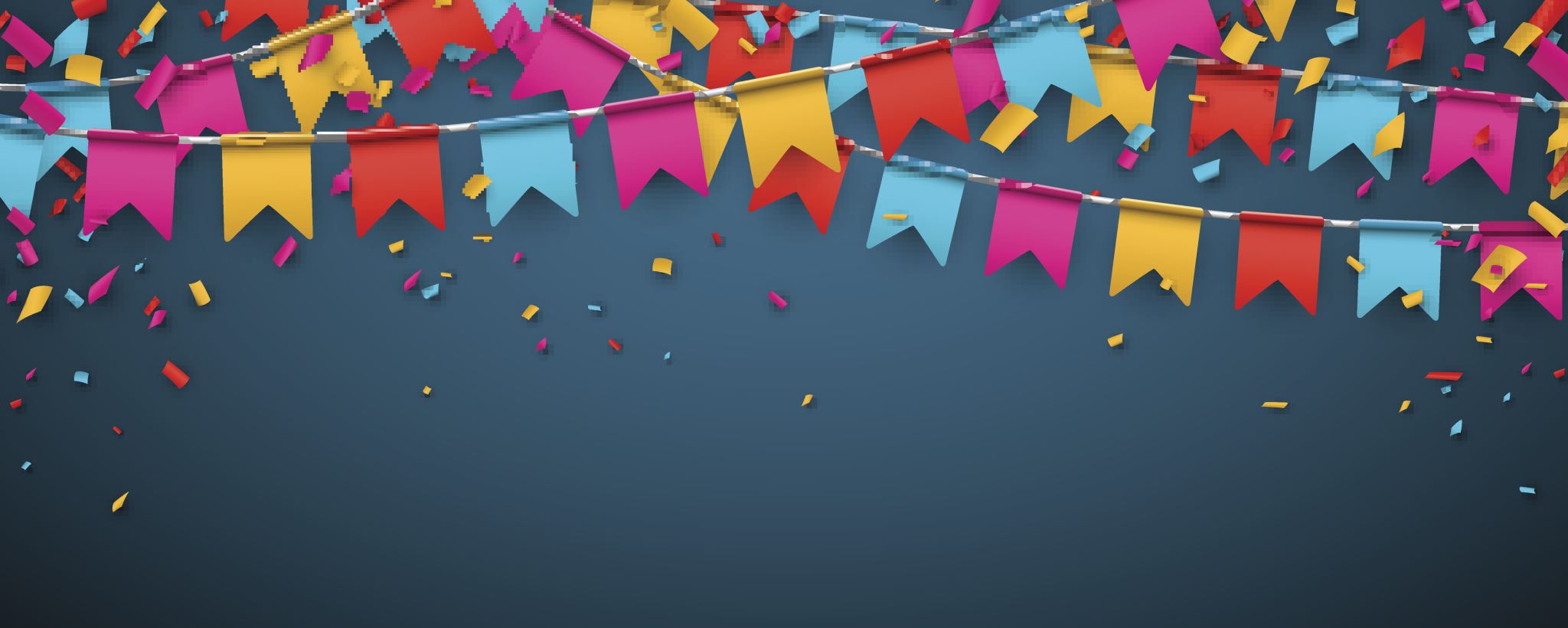 令和3年度　少年事業
参加者
　募集
ワンわくわくタイム
～工作と音楽でわくわくな1ページを～
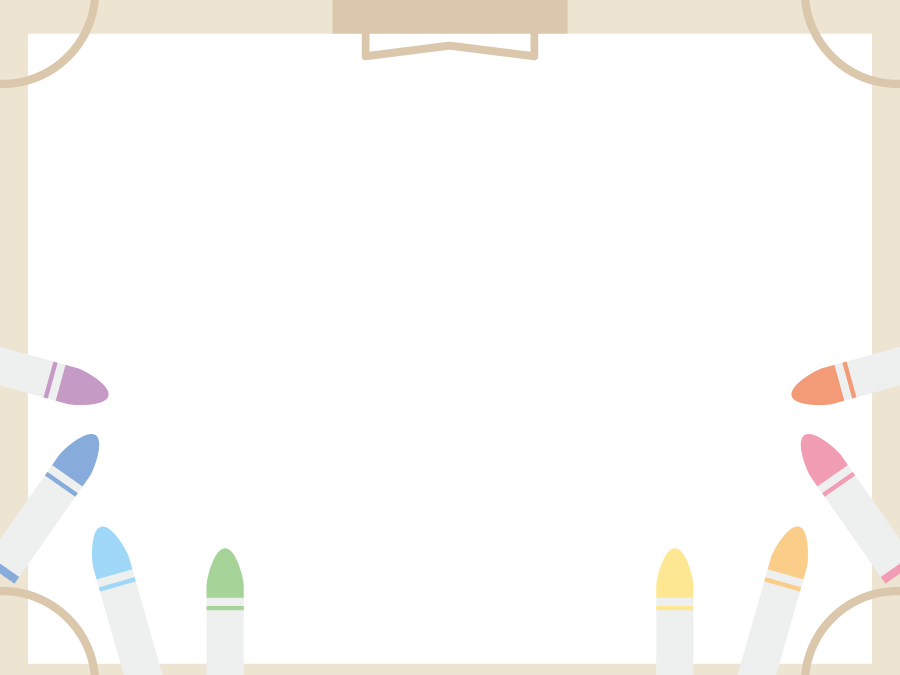 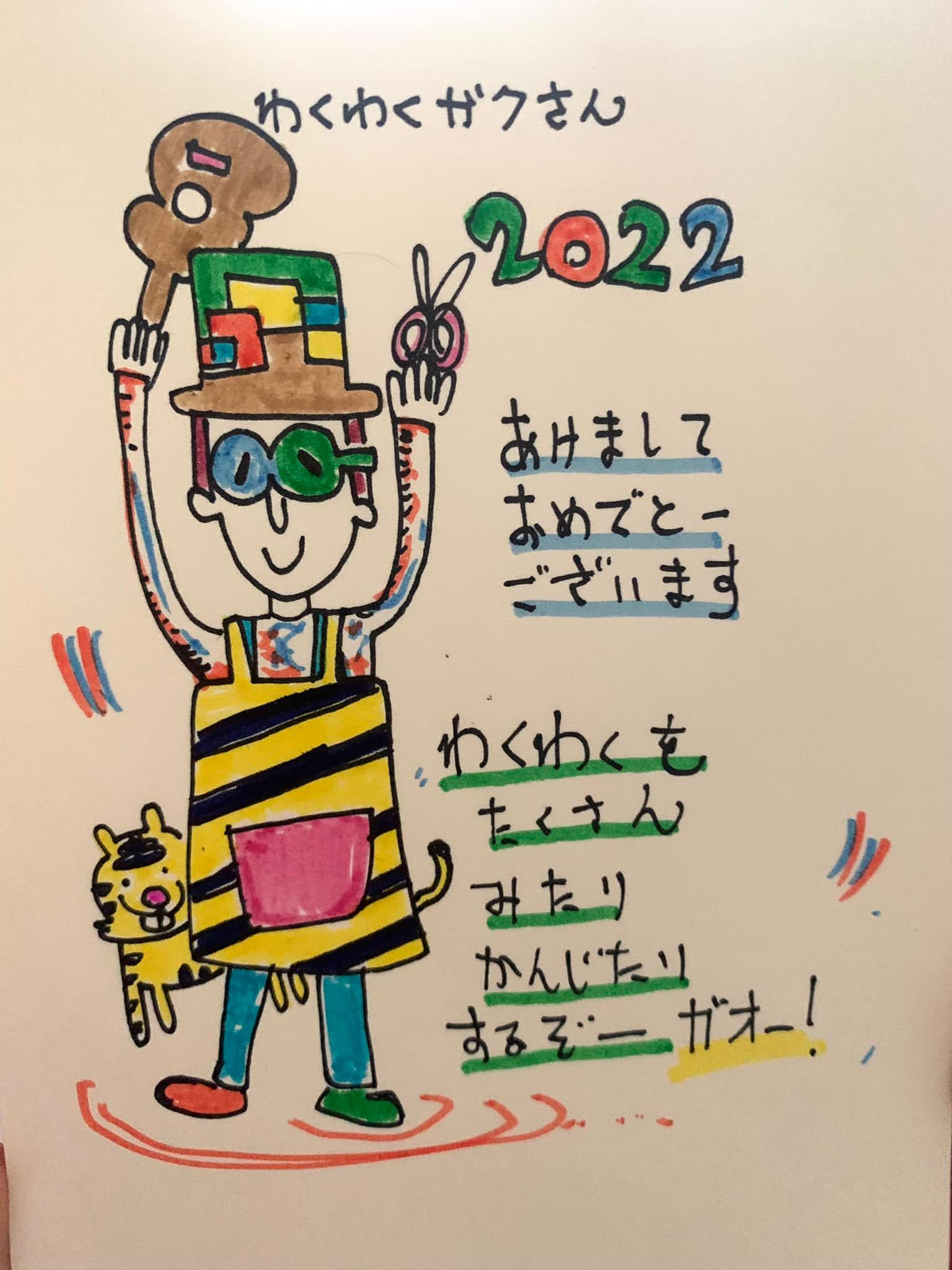 日時　令和4年2月23日（祝・水）　AM10:00 ～11:00
場所　山目市民センター　創作室
講師　わくわくガクさん
定員　市内在住の幼児（3～6歳）15名（保護者同伴）
内容　身近な物を使った工作タイム　
　　　工作とリンクした音楽タイム
会費　無料
申込み　2/2（水）AM9時より電話で受付　
　　　　定員になり次第締め切ります
その他　感染症予防のためマスクの着用、手指の消毒、
　　　　検温を行います。
　　　　また、感染状況により中止することもあります。
申込先　山目市民センター　☎21-2104
今日は何を作ろうかな